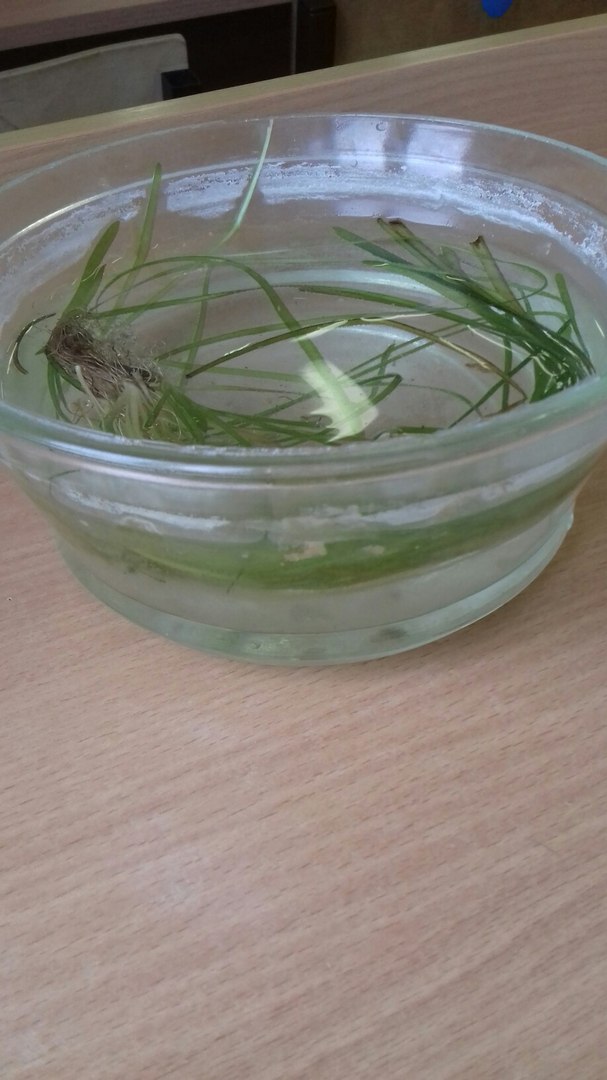 Опытно-экспериментальная работа
 Тема: «Строение водорослей».
Цель работы: Ознакомиться с особенностями строения клеток водорослей, показать  принципиальное единство их строения. Закрепить умение готовить микропрепораты и рассматривать их под микроскопом.
Оборудование:микроскоп,предметное и покровное стекло , водоросли , набор инструментов.
Ход работы:
400х
800х
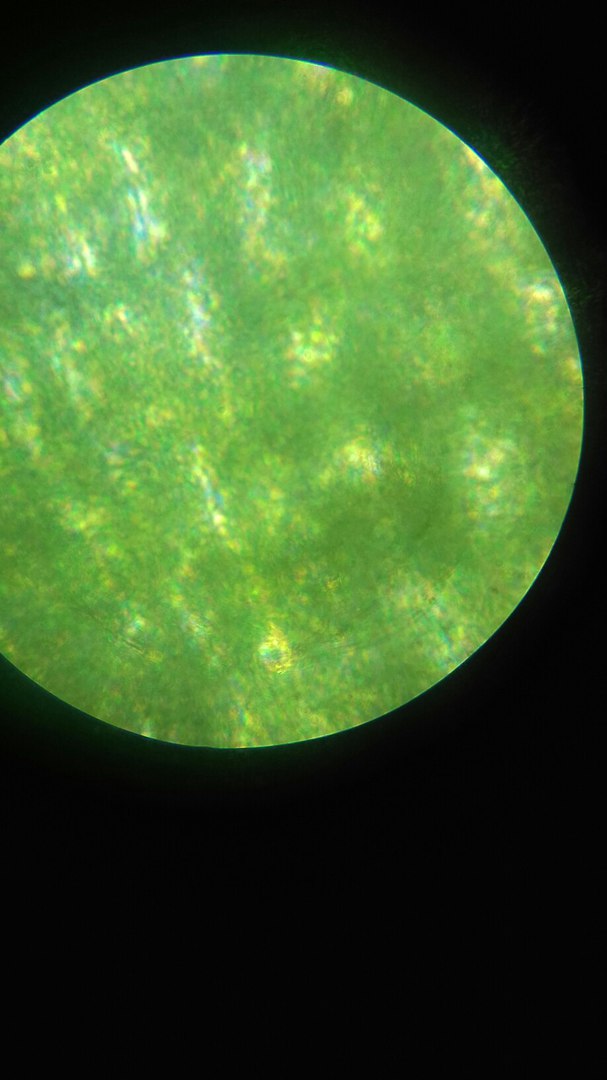 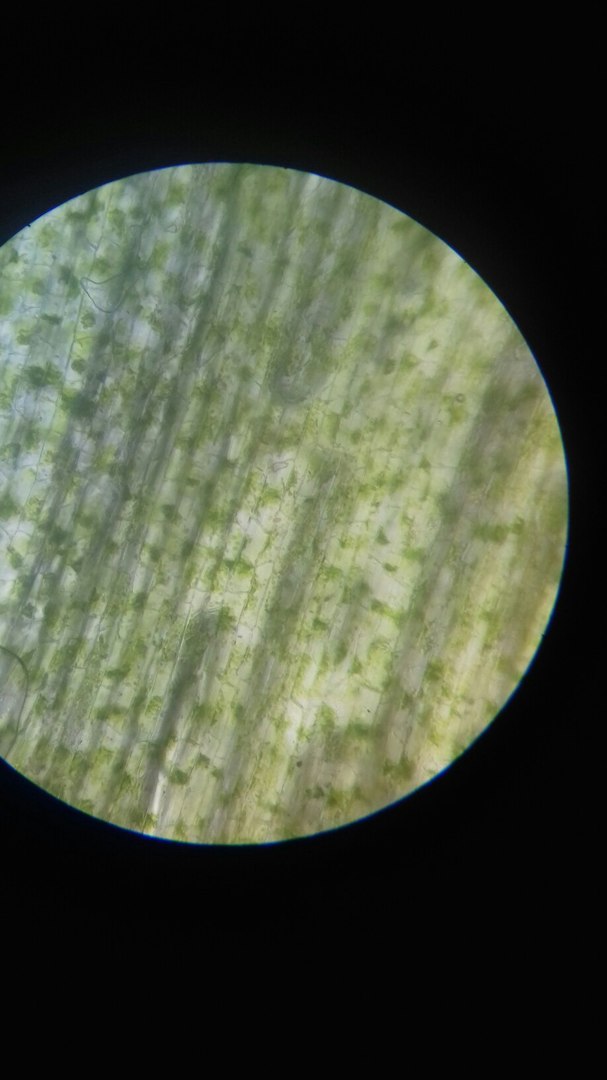